Potato Production in North Dakota and Minnesota
Andy Robinson
Extension Potato Agronomist
NDSU & U of M
Andrew.p.robinson@ndsu.edu
701.231.8732
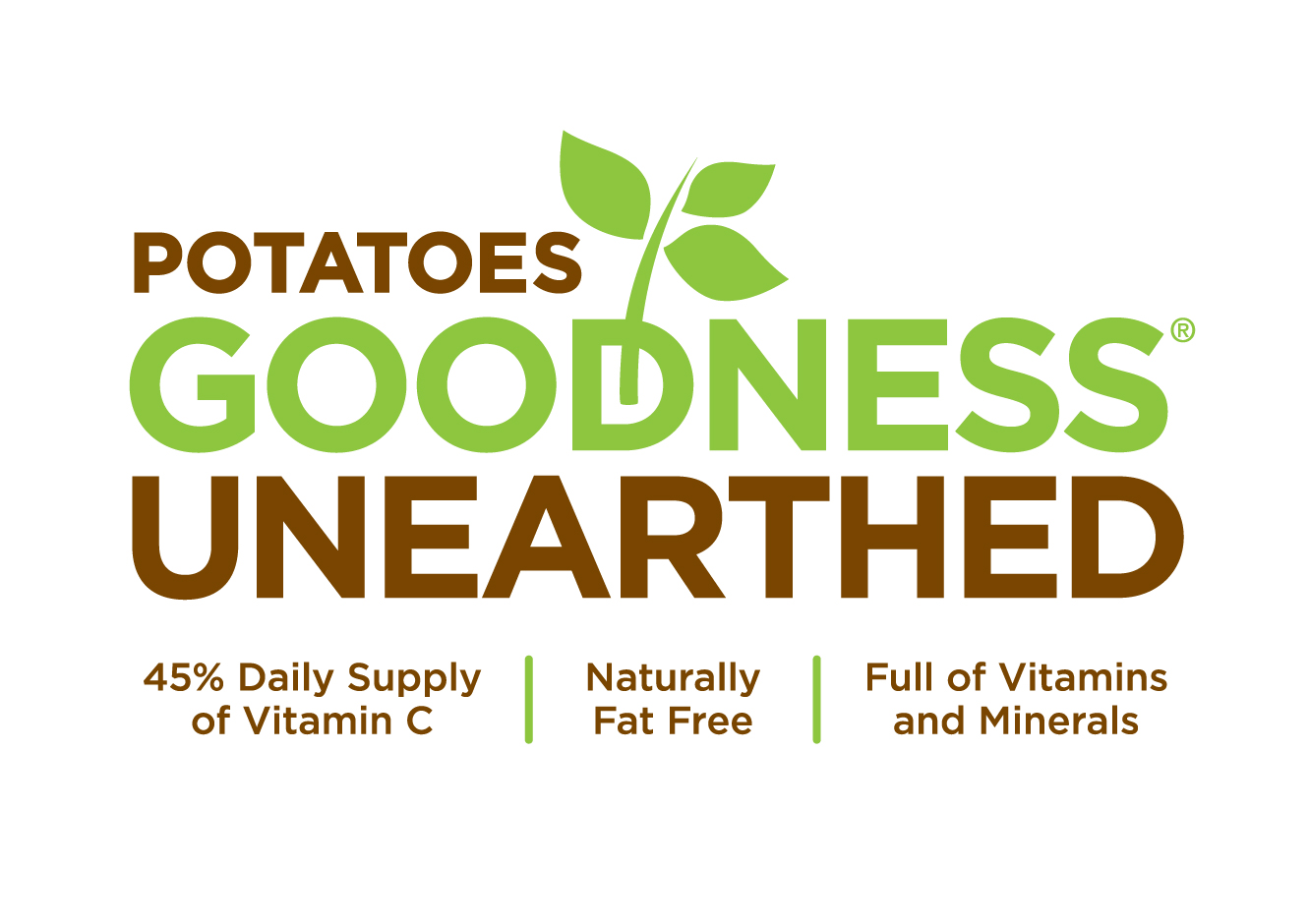 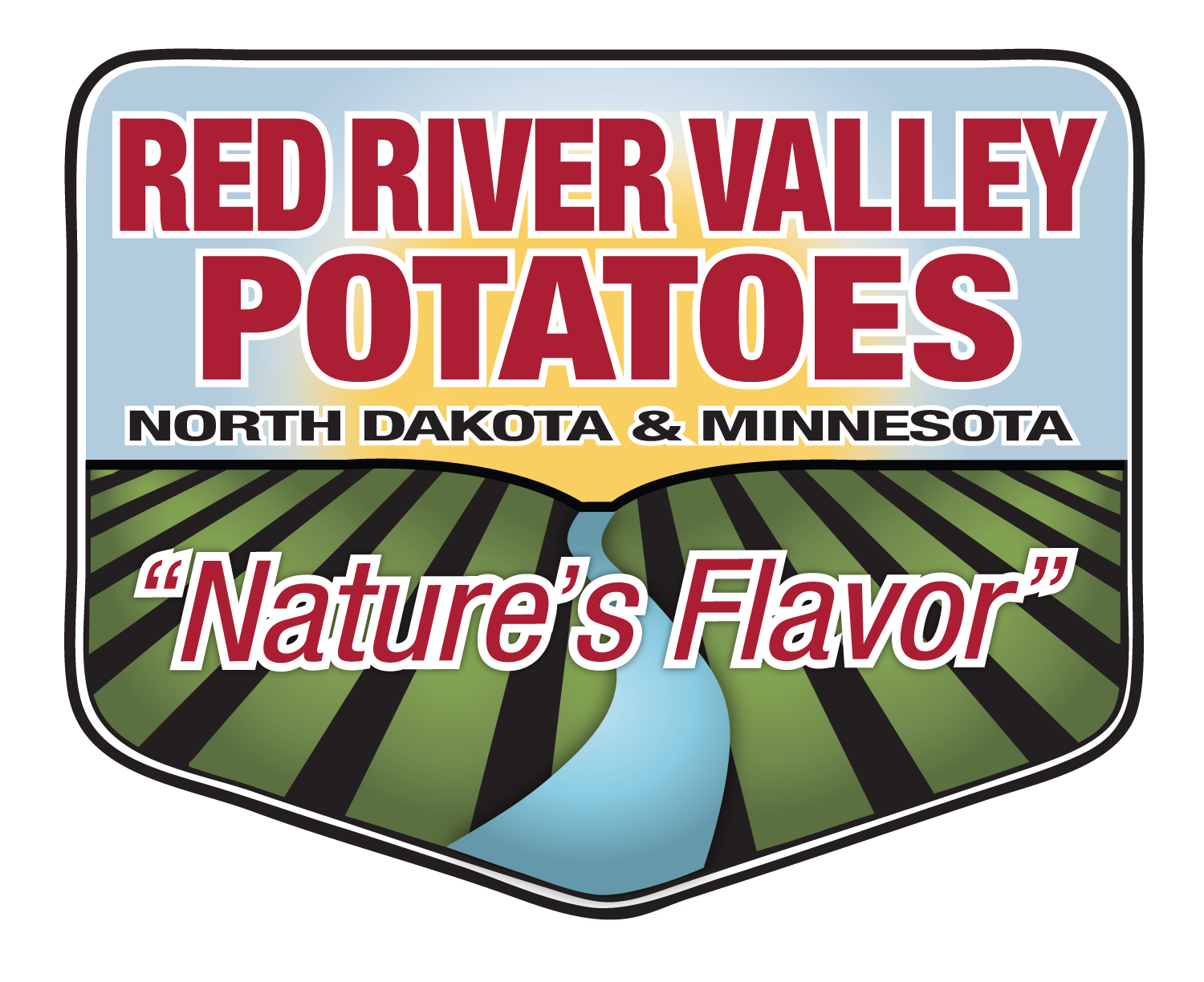 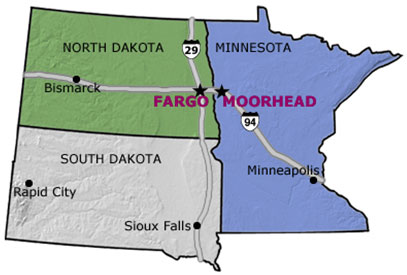 US Potato Acres 2011
ND and MN planted 133,000 acres of potatoes in 2011.
http://quickstats.nass.usda.gov
US Potato Production 2011
ND and MN produced 35,550,000 CWT
http://quickstats.nass.usda.gov
ND and MN Potato Acres Planted
Potato acres are decreasing by 2,777 and 3,490 acres/year for MN and ND non-irrigated potatoes, respectively.
http://quickstats.nass.usda.gov
ND and MN Potato Yield
Potato yield has increasing steadily for MN and irrigated fields in ND.
http://quickstats.nass.usda.gov
Potato Production
Potato yield is decreasing in MN and in non-irrigated fields in ND.
http://quickstats.nass.usda.gov
Glyphosate
Drift
Misapplications
Sprayer contamination
Aerial malfunctions
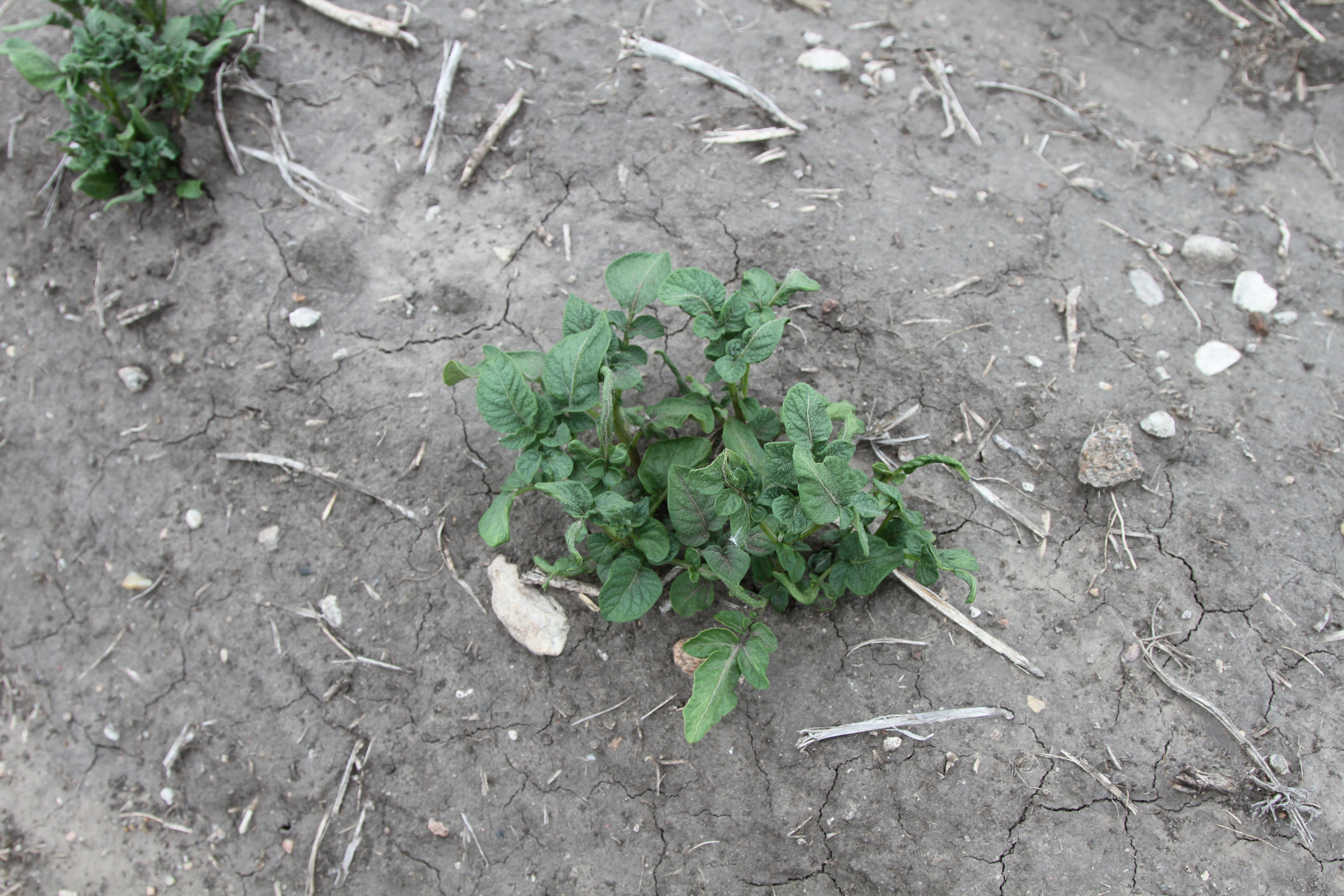 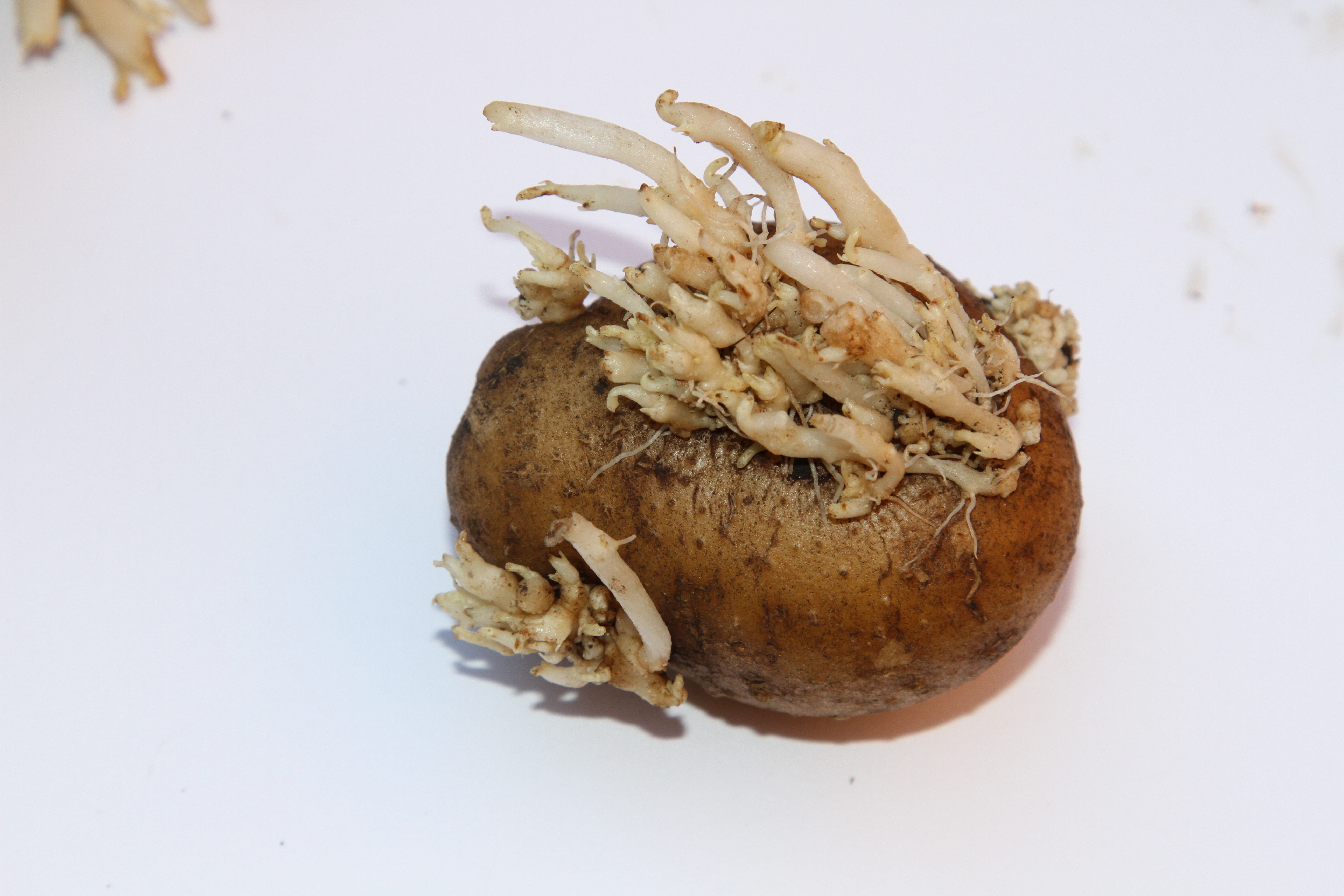 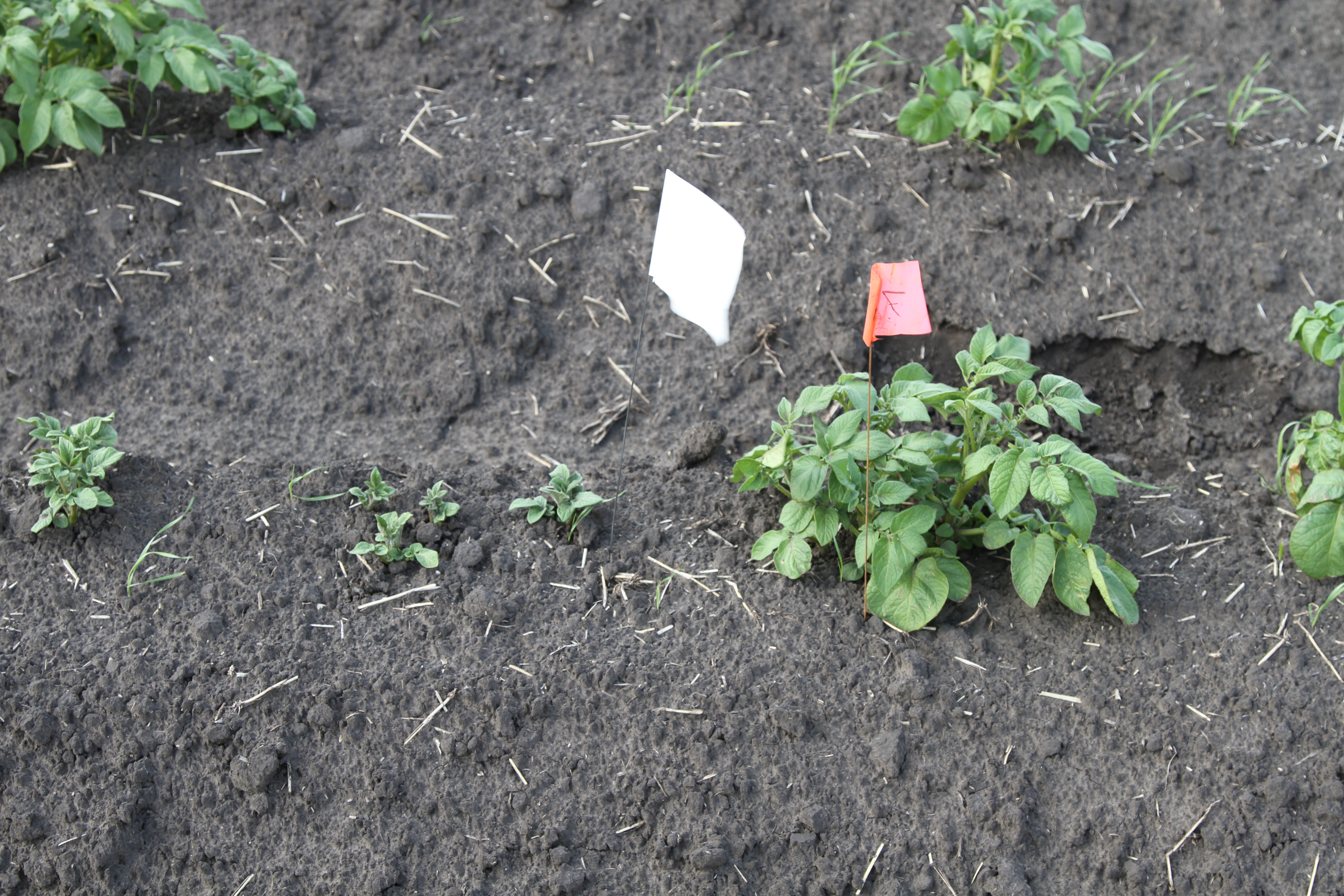 Glyphosate
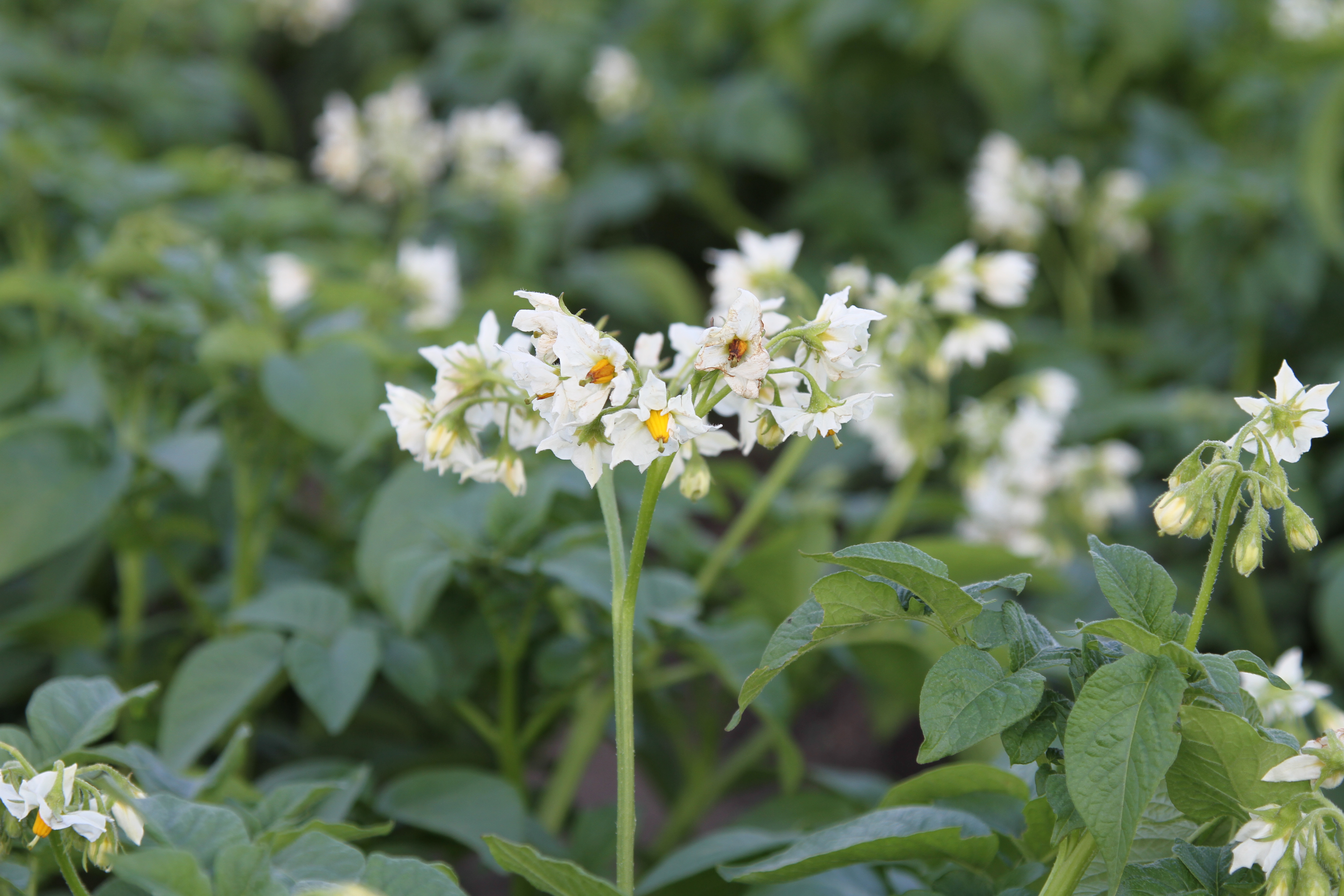 Questions?